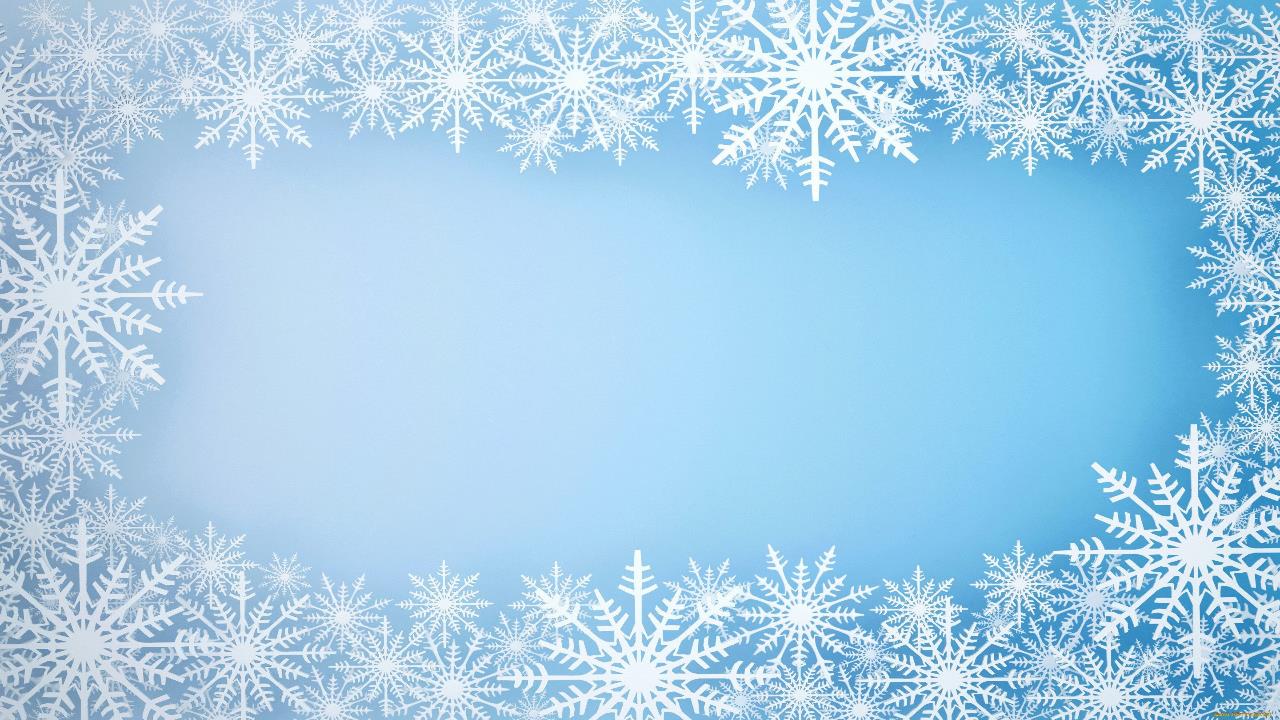 Государственное бюджетное дошкольное образовательное учреждение 
детский сад № 7 комбинированного вида Выборгского района Санкт – Петербурга.
1
Лексическая тема: 
«ЗИМА. ЗИМНИЕ ЗАБАВЫ».
Учитель – дефектолог:
Володенкова Людмила Геннадьевна.
2024 год.
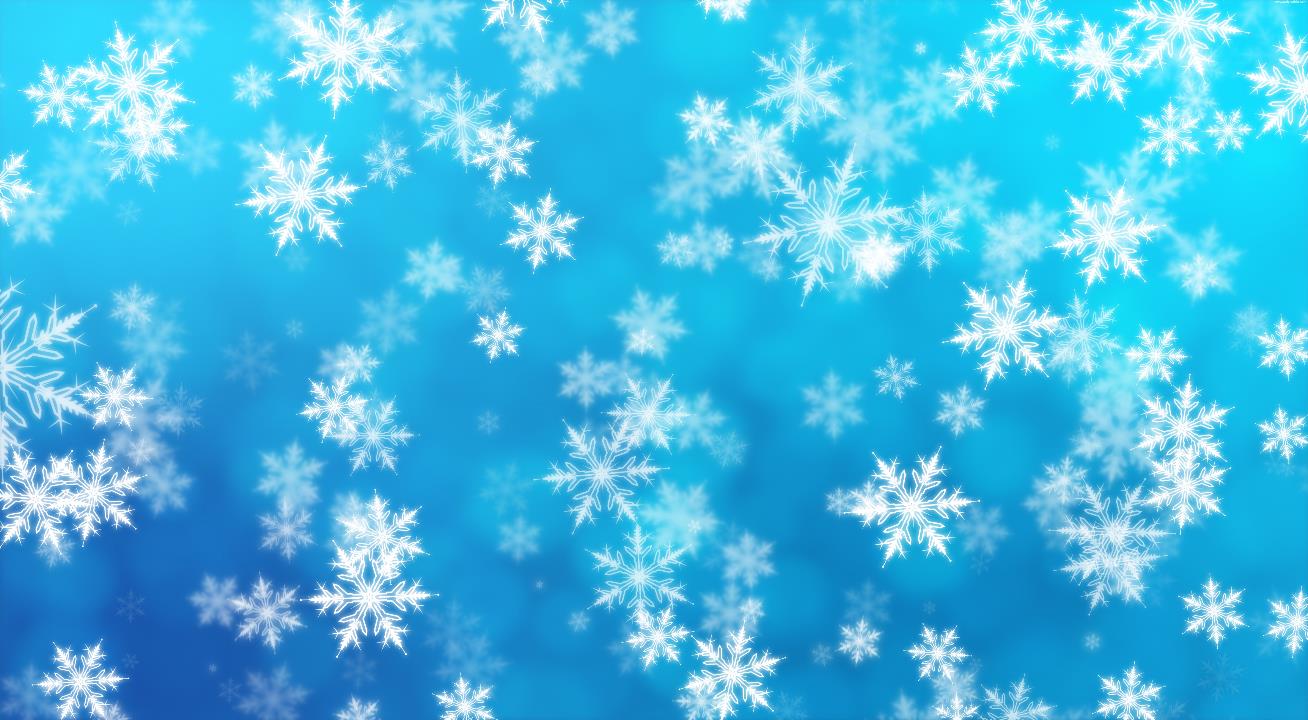 2
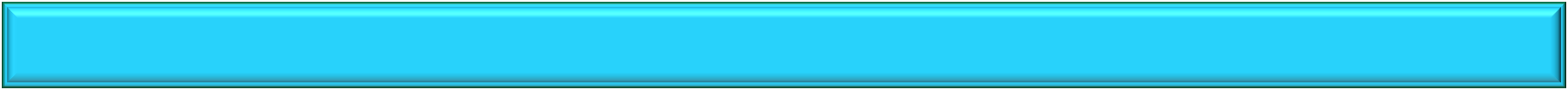 З  И  М  А
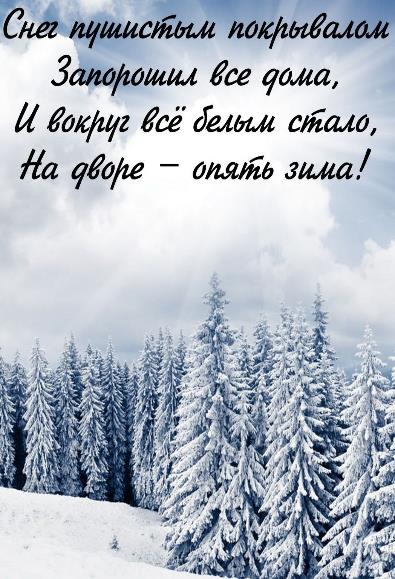 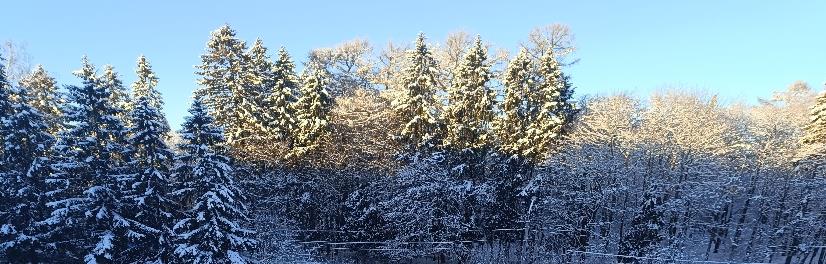 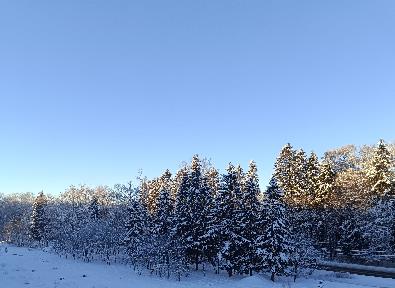 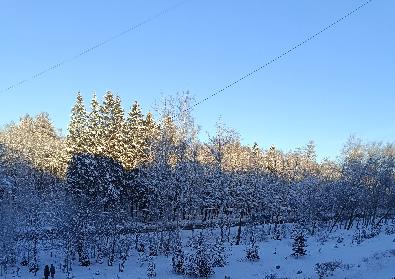 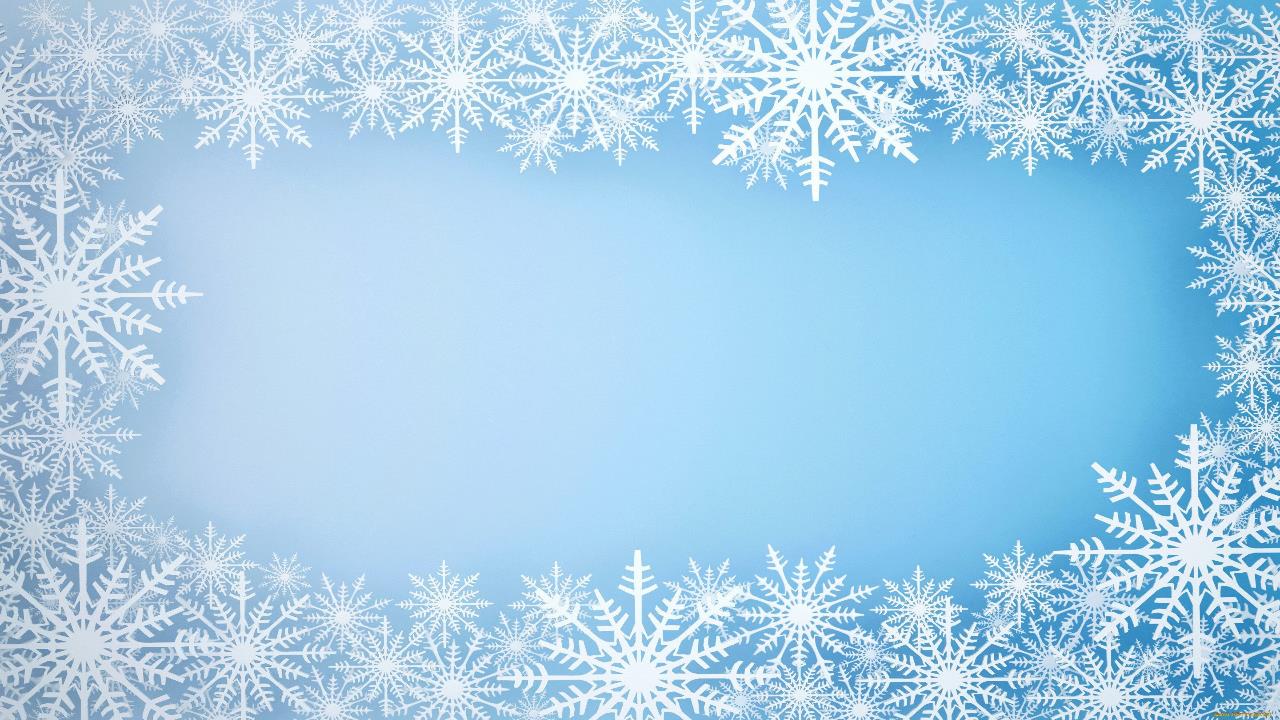 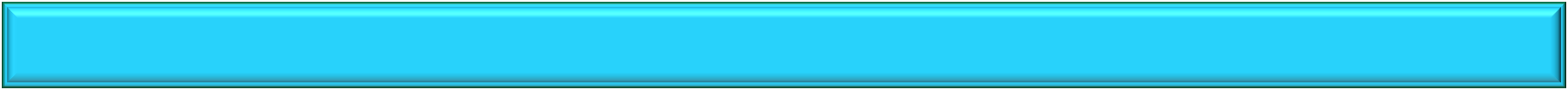 М О Р О З   И   С О Л Н Ц Е
3
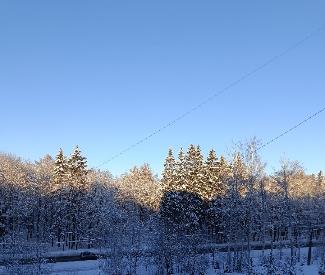 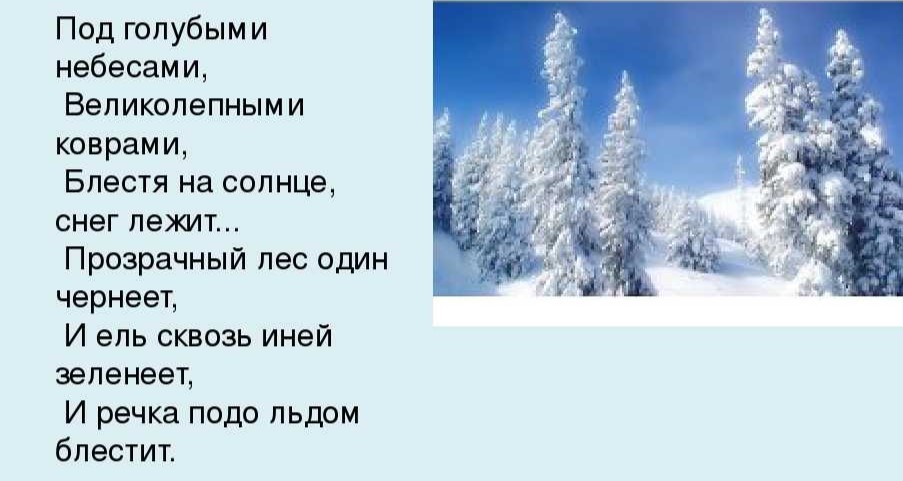 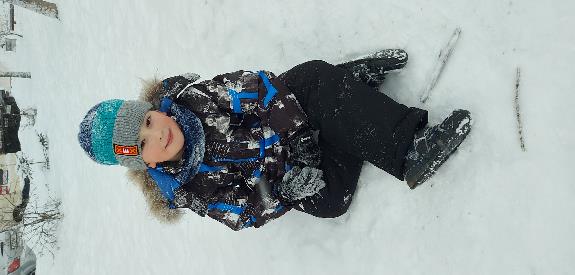 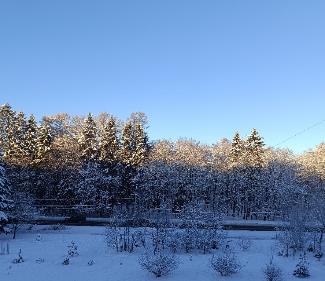 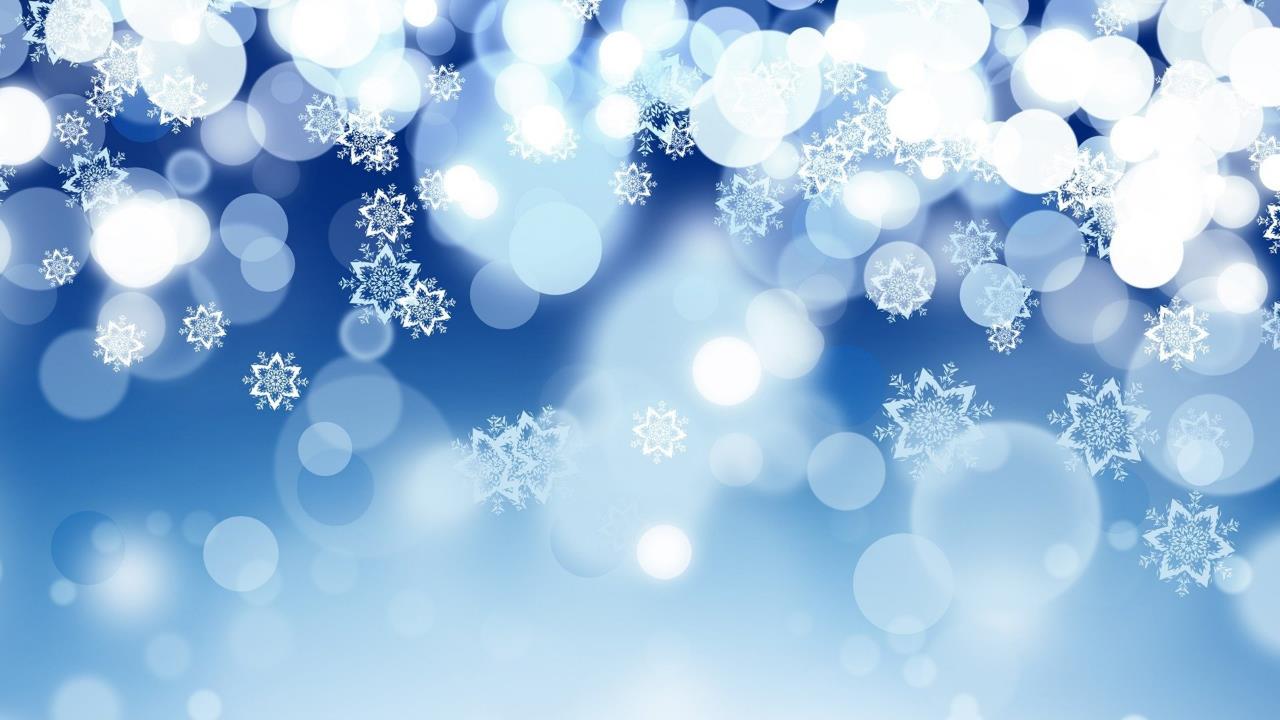 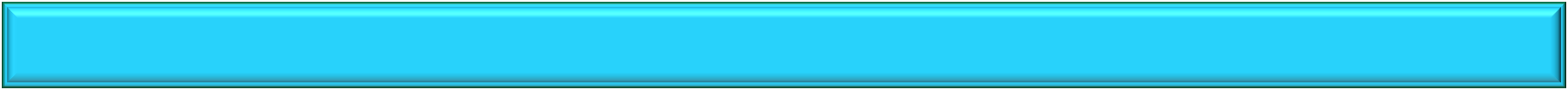 4
П О К Р Ы Т Ы Е   С Н Е Г О М     Е Л И
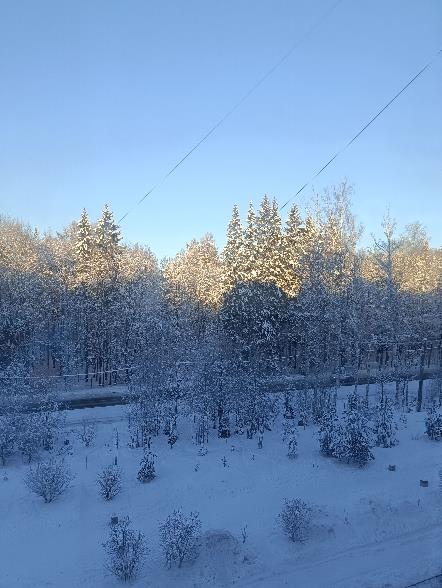 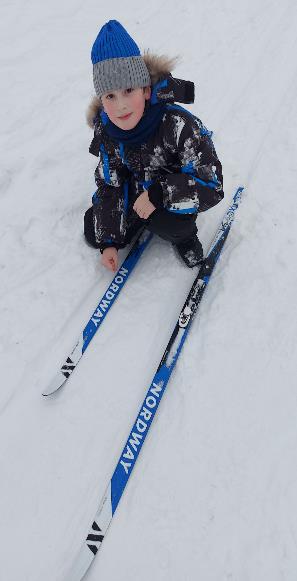 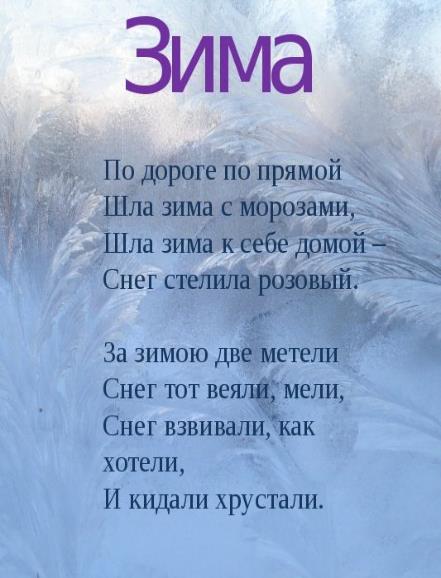 5
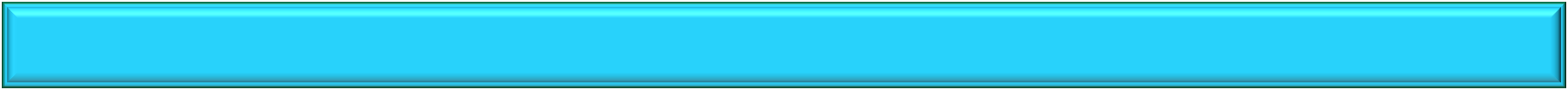 П А Д А Ю Т   К Р У Ж А Т С Я   С Н Е Ж И Н К И
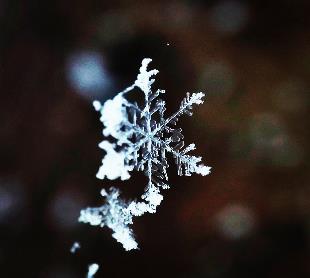 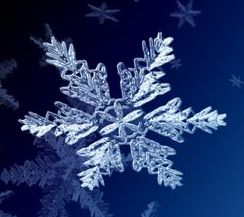 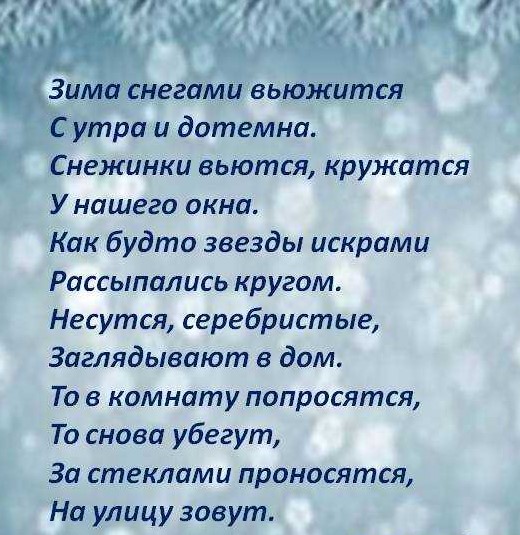 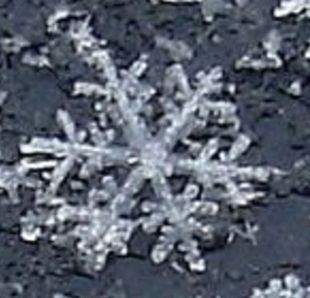 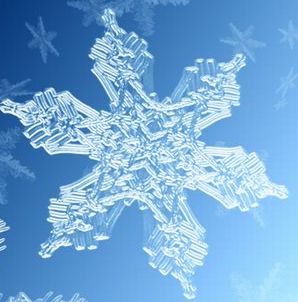 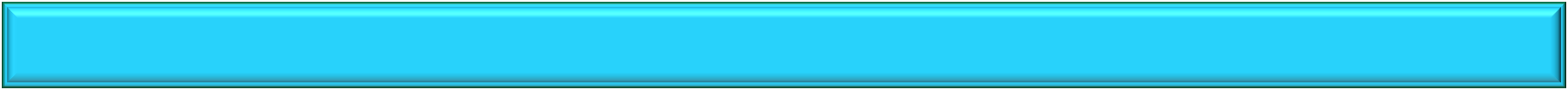 6
В Е С Е Л О   З И М О Й
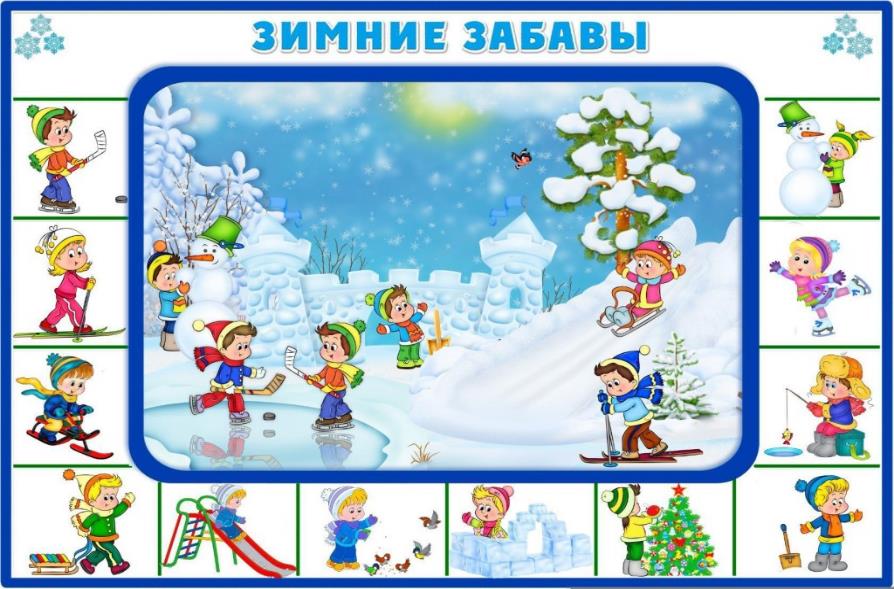 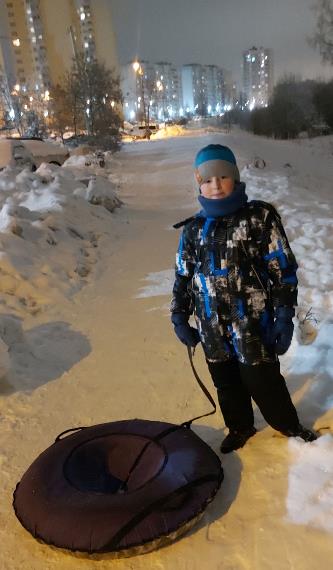 З  И  М  А
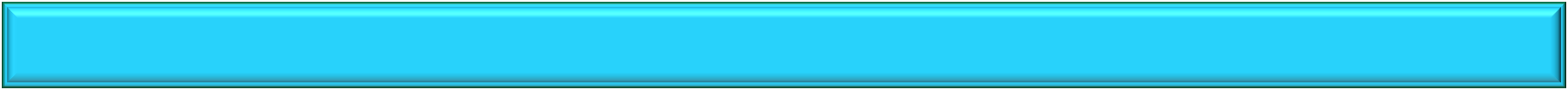 7
С    Г О Р К И  -   Н А    Г О Р К У
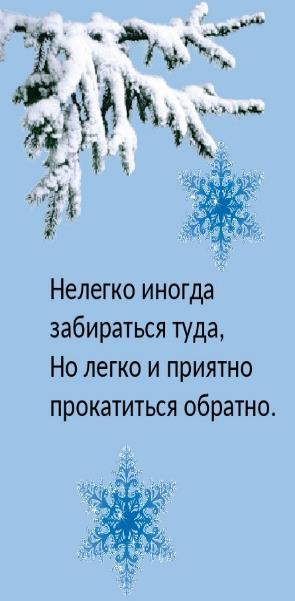 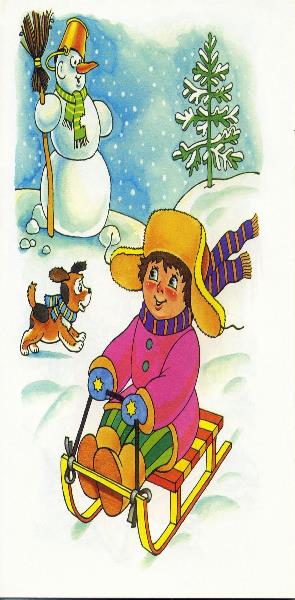 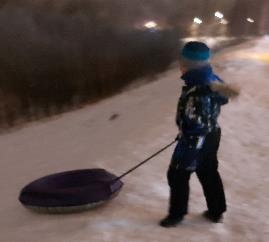 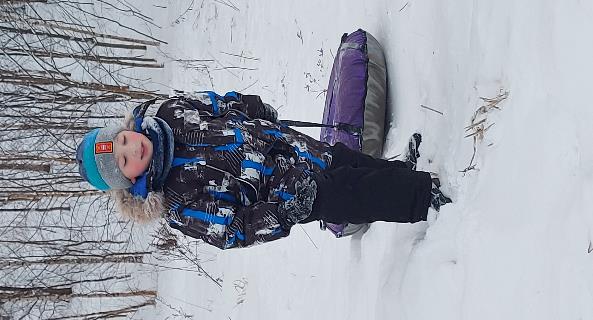 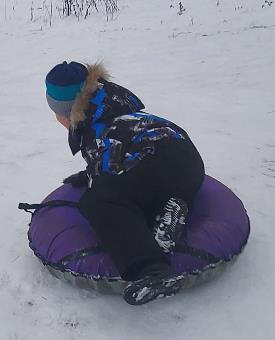 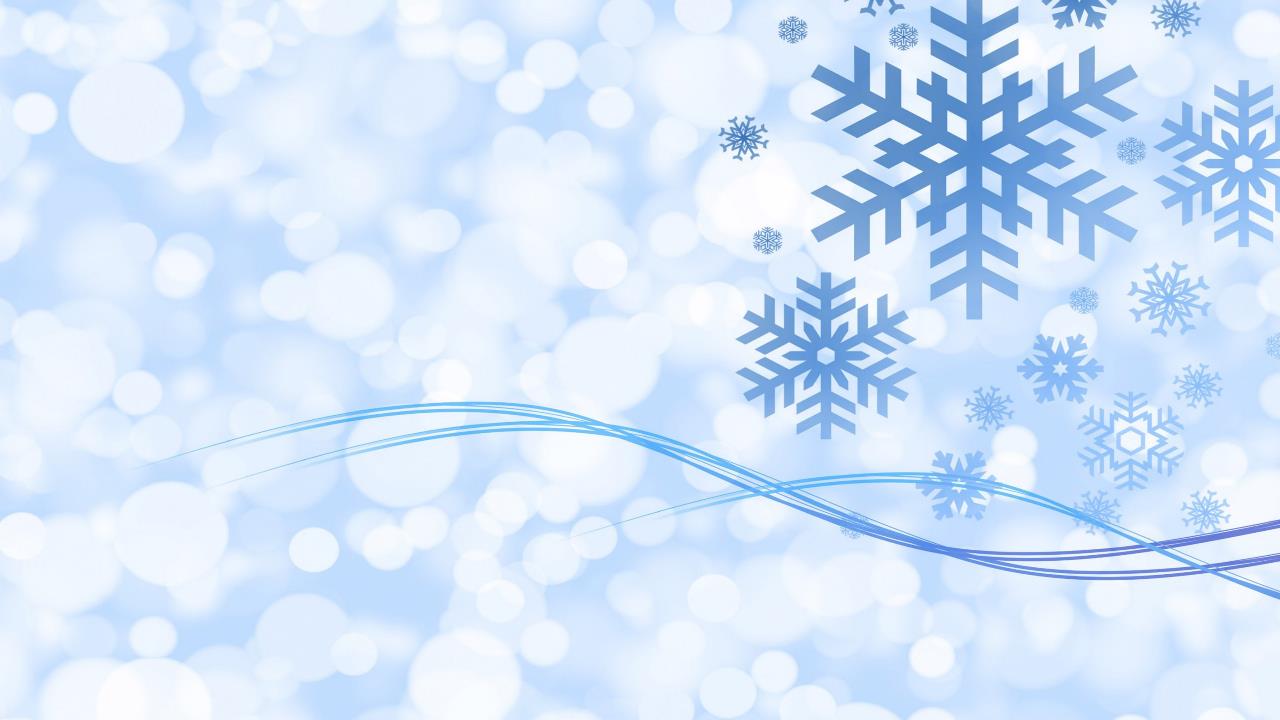 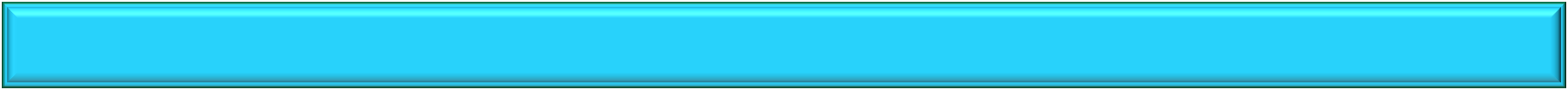 8
М О И   С Н Е Г О В И К И
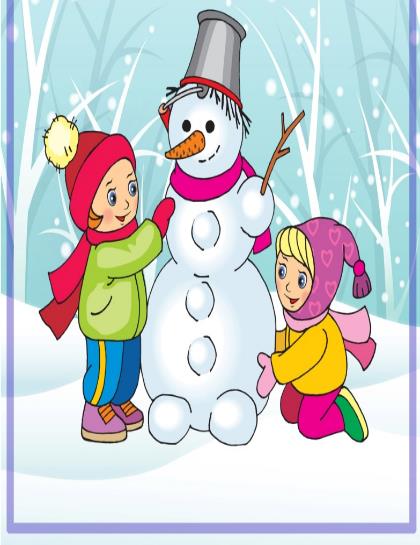 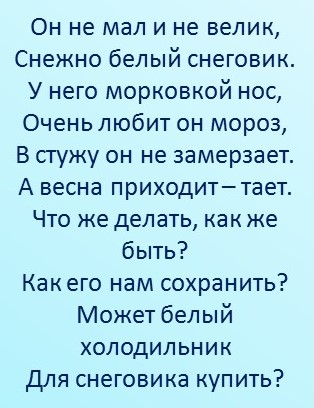 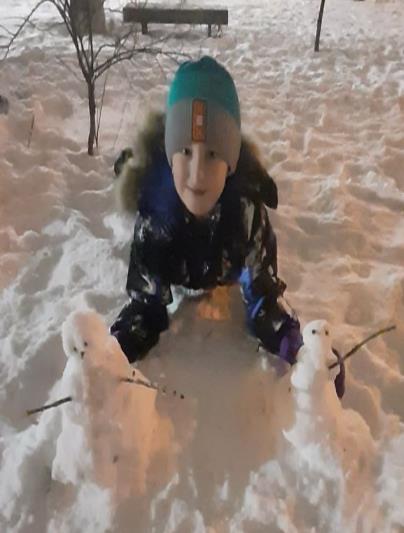 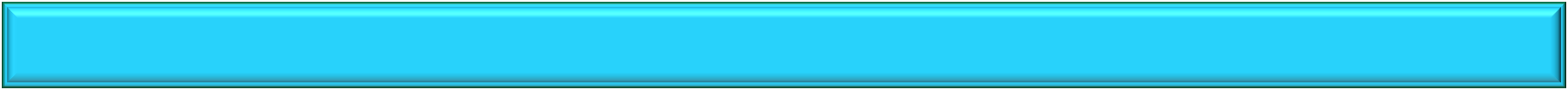 8
Н Е   П Р О С Т О   К А Т А Т Ь С Я   Н А   Л Ы Ж А Х
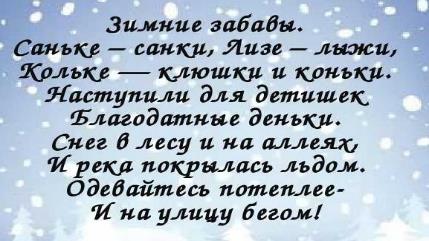 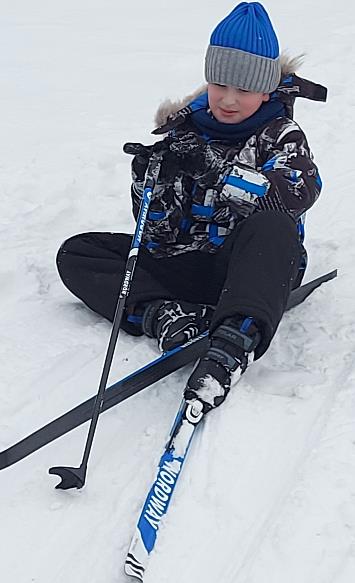 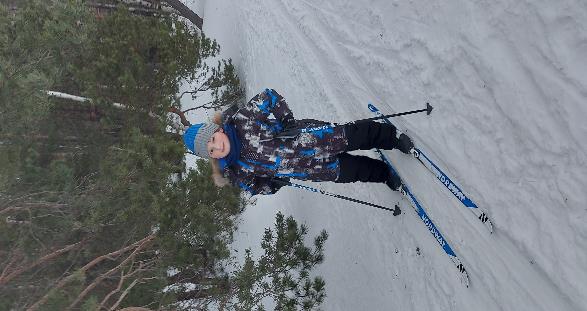 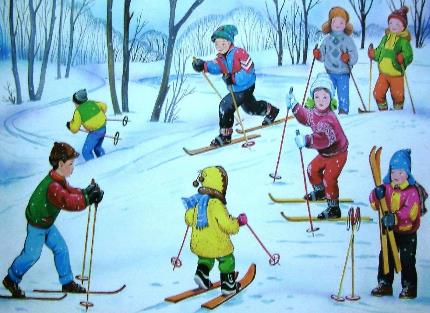